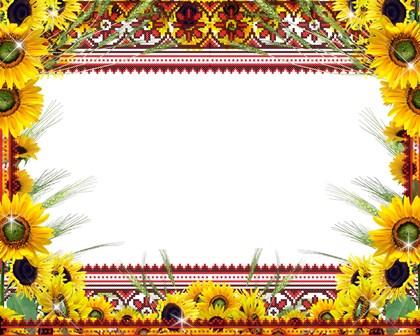 Національно – патріотичне виховання  дітей
молодшого дошкільного віку
Підготувала: Вчитель – дефектолог
молодшої дошкільної групи
Мусієнко Аліна Сергіївна
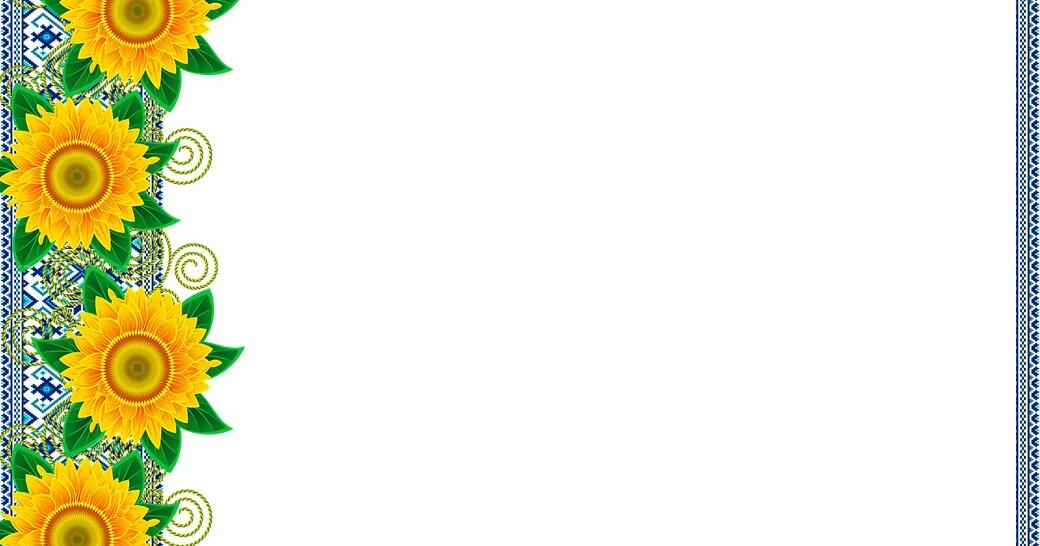 Патріотичне виховання - це сфера духовного життя, яка проникає в усе, що пізнає, робить, до чого прагне, що любить і ненавидить людина, яка формується».
                               В.О.Сухомлинський
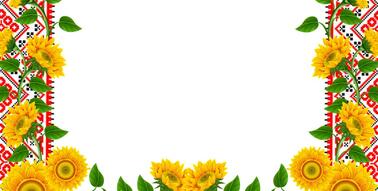 Патріотичне виховання — планомірна виховна діяльність, спрямована на формування у вихованців почуття патріотизму, тобто доброго відношення до Батьківщини та до представників спільних культури або країни. Таке виховання включатиме розвиток любові до батьківщини, національної самосвідомості й гідності; дбайливе ставлення до рідної мови, культури, традицій; відповідальність за природу рідної країни; потребу зробити свій внесок у долю батьківщини; інтерес до міжнаціонального спілкування; прагнення праці на благо рідної країни, її народу.
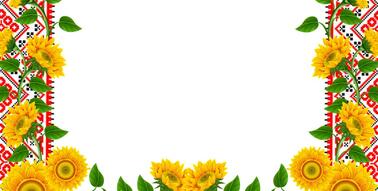 Метою національно-патріотичного виховання дітей молодшого дошкільного віку є: 
виховання свідомого громадянина, патріота; 
набуття дошкільниками соціального досвіду, високої культури міжнаціональних взаємин; 
формування у дітей потреби та вміння жити в громадянському суспільстві, духовності та фізичної досконалості, моральної, художньо-естетичної культури.
Основні завдання національно-патріотичного виховання дошкільників у сучасному світі:
ознайомлення дошкільників з історією рідного краю, життям і побутом українського народу у різні епохи, зокрема - козацтвом;
формування позитивного образу Батьківщини, цілісного ставлення до культури українського народу, його історичного минулого, мови, звичаїв, традицій, народних символів;
розвиток інтересу до українських ремесл, мистецтва;
виховання любові до рідного краю (рідної домівки, сім'ї, дитячого садка, селища); 
ознайомлення дошкільників з державними символами (Герб, Прапор, Гімн);  
ознайомлення з літературною спадщиною українського народу (казки, легенди, колискові, забавлянки тощо); 
формування базових якостей особистості: працелюбності, свободи, справедливості, чесності, доброти, дбайливого ставлення до природи і всього живого; 
навчання дошкільників толерантності та дотримання культури поведінки у щоденній життєдіяльності.
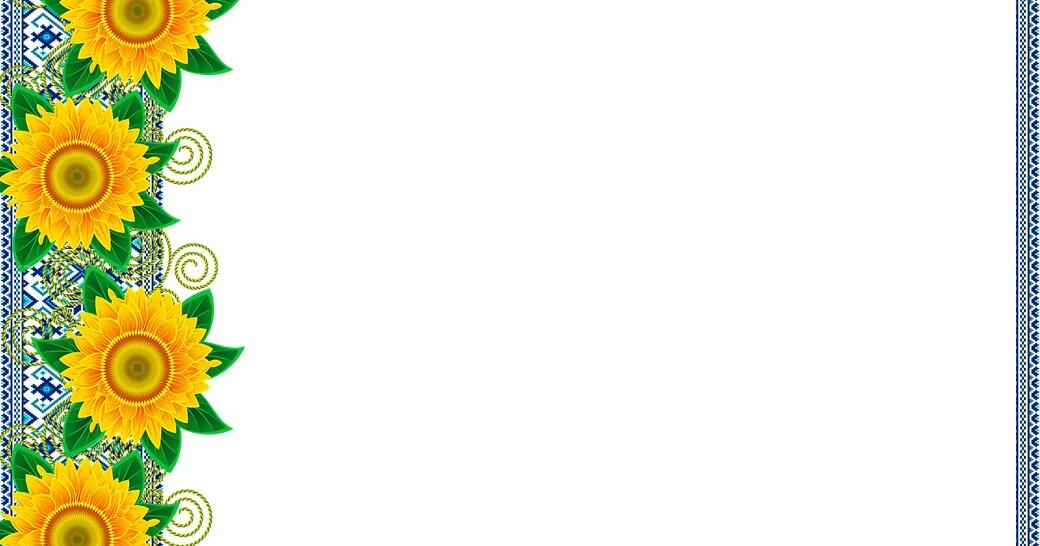 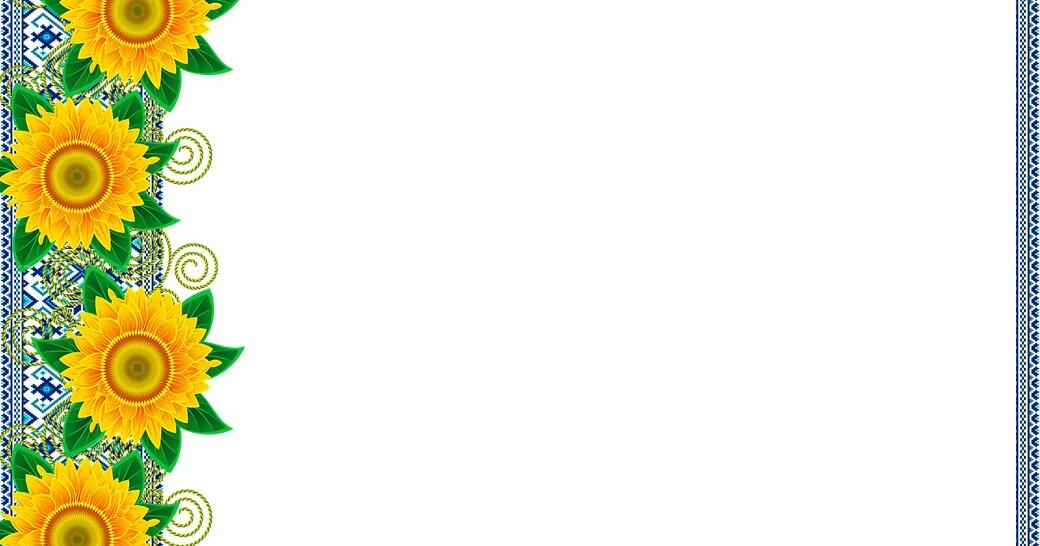 Форми роботи з реалізації завдань національно-патріотичного виховання дітей дошкільного віку: 
організована навчально-пізнавальна діяльність (заняття з українознавства, ознайомлення з довкіллям, з фізкультури та ін.; інтегровані заняття); 
тематичні свята і розваги фізкультурно-оздоровчого, музично-естетичного, літературно-театрального спрямування;
 цільові прогулянки; 
спортивно-патріотичні ігри-змагання; 
оформлення народознавчих міні-музеїв у групах та бесіди з дітьми за їх змістом і наповненням;
 дидактичні ігри; 
читання і обговорення художньої літератури відповідної тематики;
 розгляд тематичної наочності та бесіда за її змістом; 
зустрічі з учасниками бойових дій тощо.
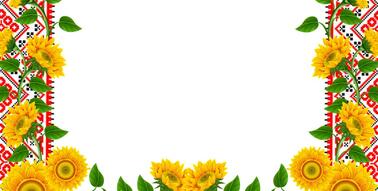 Основними напрямами патріотичного виховання є:



формування уявлень про сім'ю, родину, рід і родовід;
 краєзнавство;
ознайомлення з явищами суспільного життя;
 формування знань про історію держави, державні символи;
ознайомлення з традиціями і культурою свого народу;
формування знань про людство.
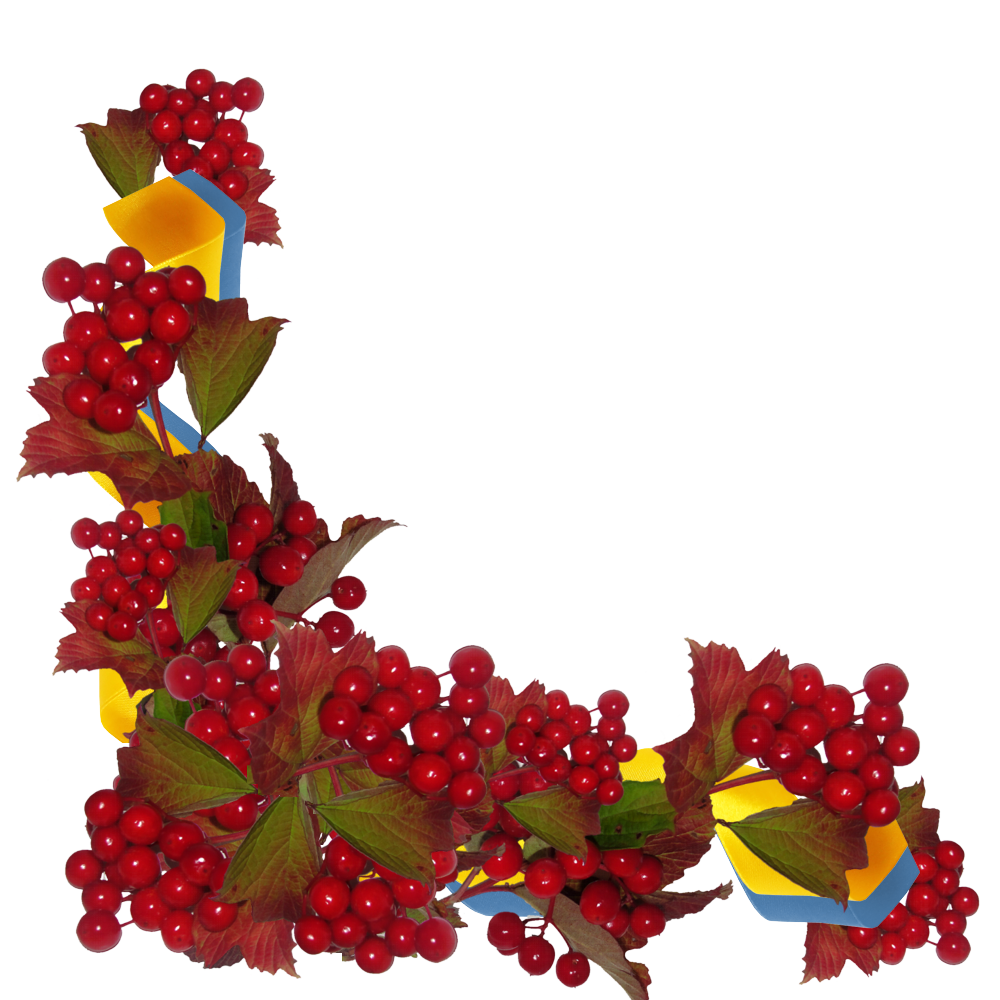 Бути патріотом – означає любити материнську мову, свій дім, батьків і всіх людей, природу рідного краю, звичаї, шанувати     традиції народу, людську працю, прагнути не лише зберігати    духовні скарби народу, а й примножувати їх.
    Саме ці проблеми і є визначальними у громадському вихованні дітей дошкільного віку.
Патріотизм – не є тільки розумом,
                                          а й передусім серцем…
      Патріотизм починається з любові до людини…
                          Патріотизм починається з колиски…
                                           Василь Сухомлинський
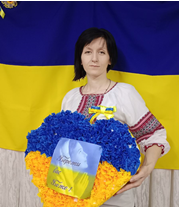 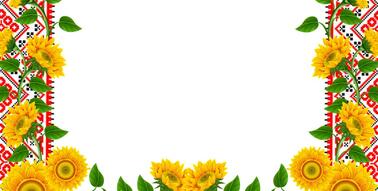 « Роль сім’ї у національно – патріотичному  вихованні дітей дошкільного віку»
Поради батькам
​1. Говоріть із дітьми про Батьківщину.
2. Говоріть про патріотичні справи батьків, розмірковуйте над минулим своєї Батьківщини.
3.  Подорожуйте з дітьми Батьківщиною.
4.  Залучайте дітей до творів української літератури мистецтва.
5.  Будьте готові відповісти на запитання, навести приклади й докази, щоб переконати дітей в істинності або хибності їхніх суджень.
6.  Залучайте дітей до сімейних традицій, звичаїв, обрядів, свят.
7.  Виховуйте шанобливе ставлення до національних символів і святинь народу.
8.  Будьте взірцем для наслідування, відповідальними й обережними у своїх діях.
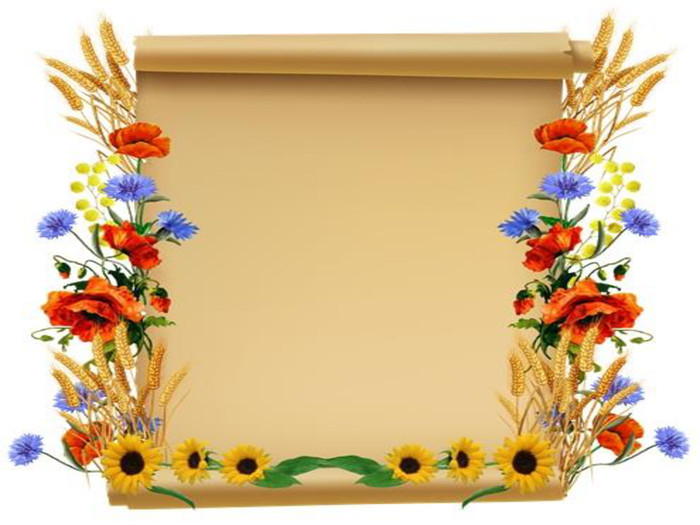 Ми дуже любим весь наш край,І любим Україну,Її лани, зелений гай,В саду — рясну калину.Там соловейко навесніСпіває між гілками:Та й ми співаємо пісні -Змагається він з нами!             Марія Познанська
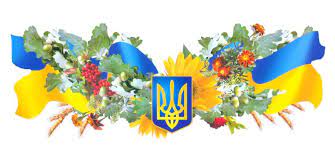 « День МИРУ!»
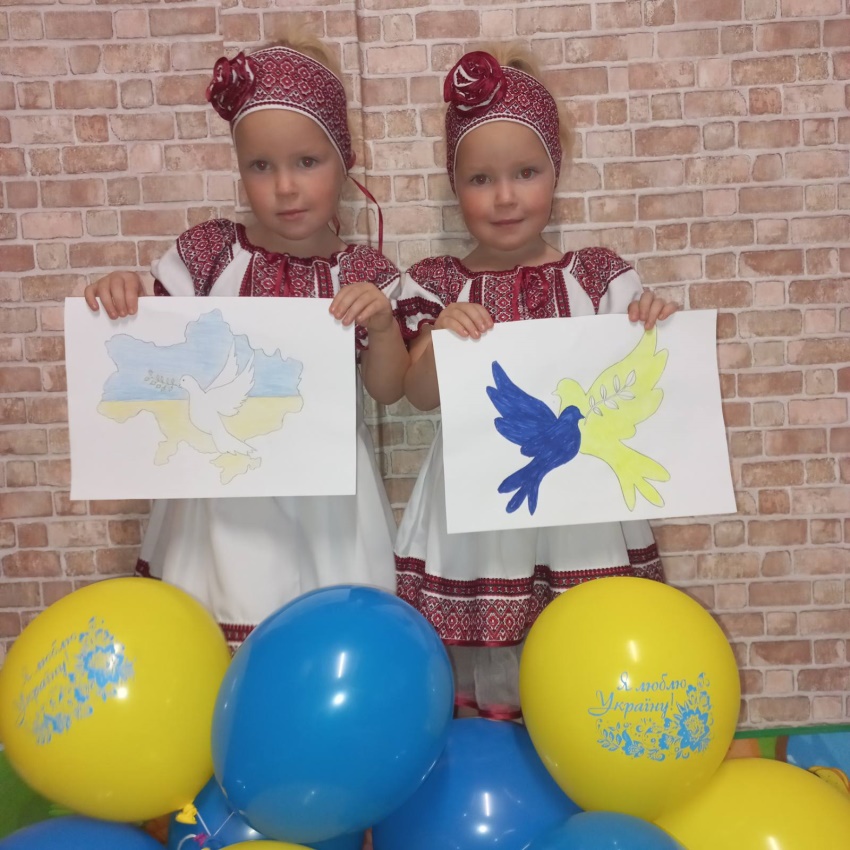 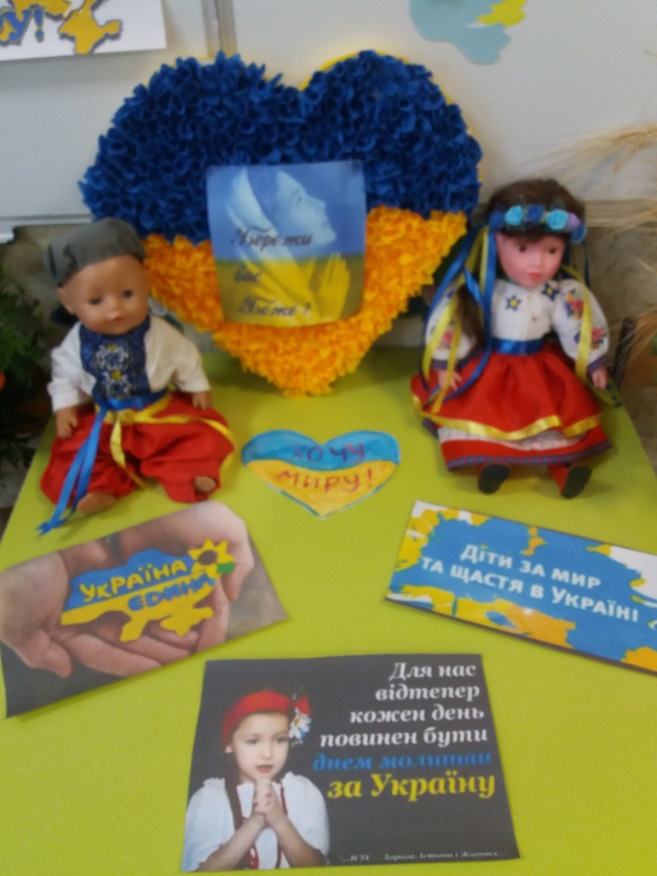 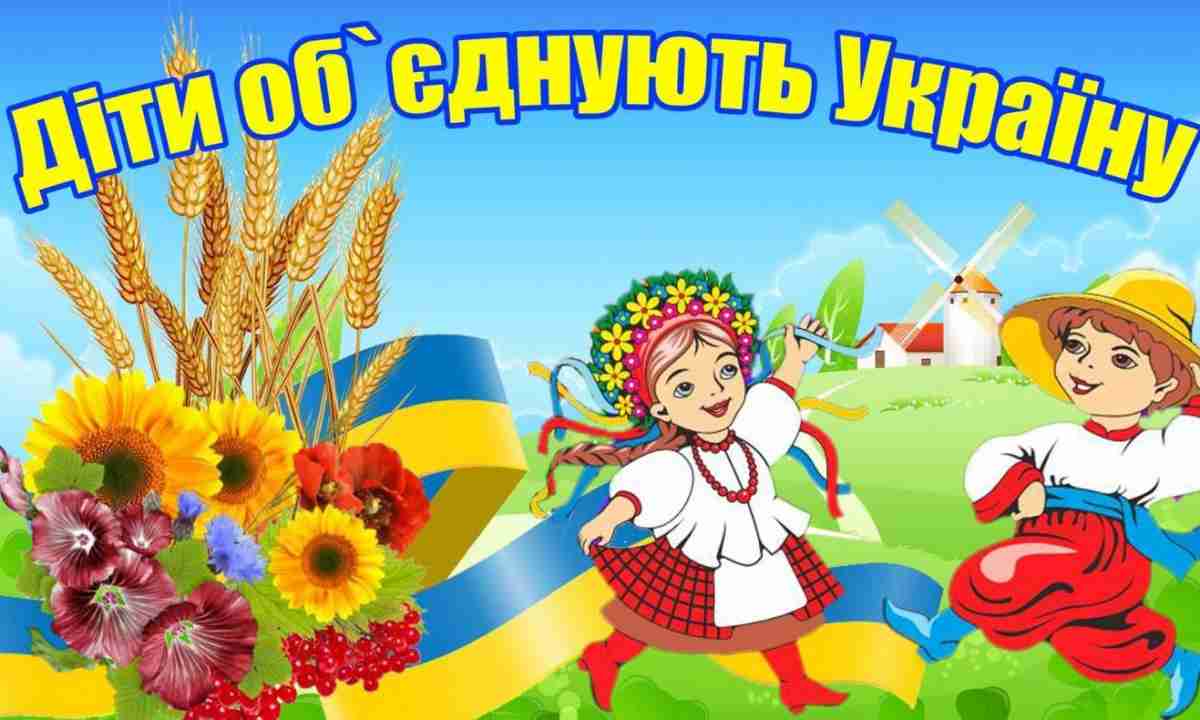 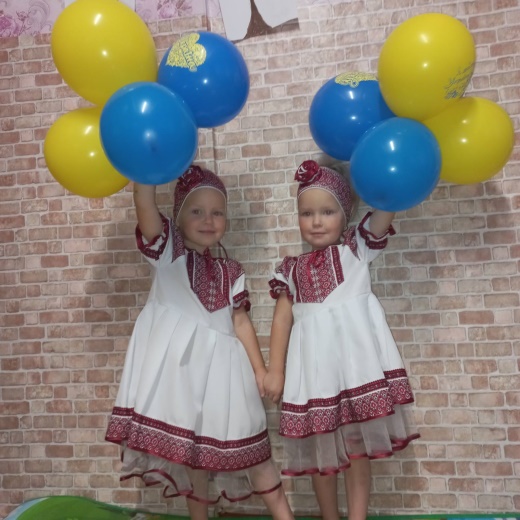 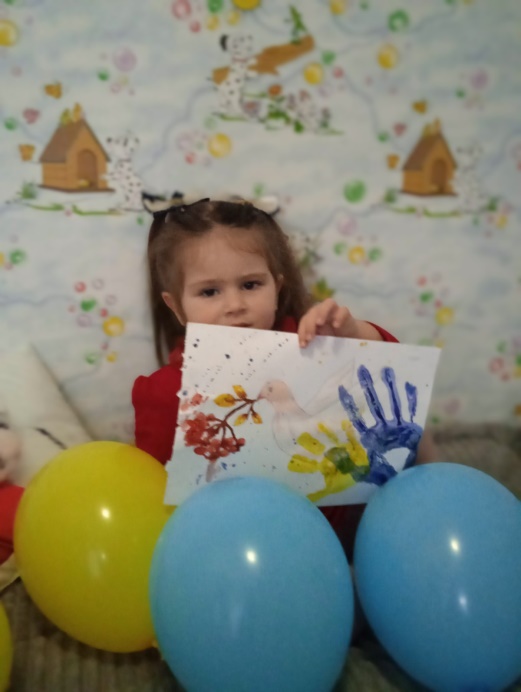 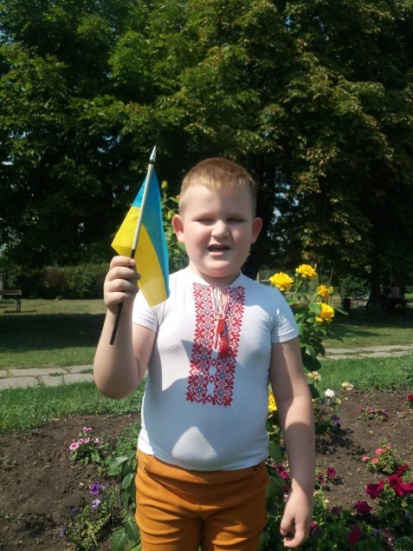 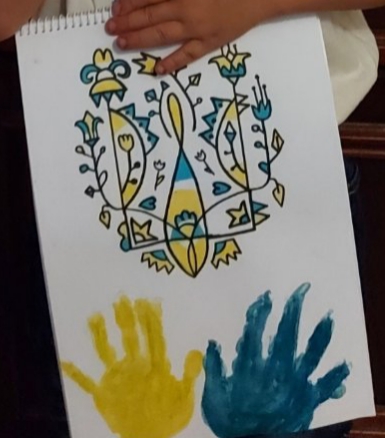 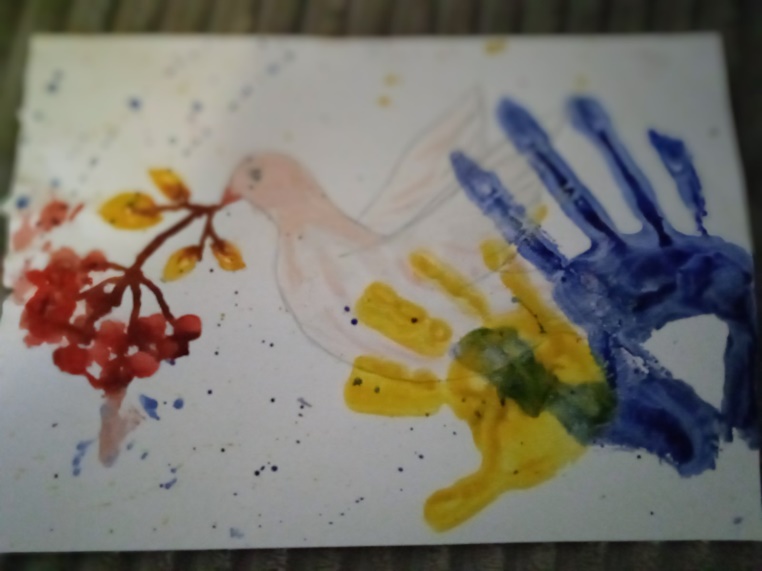 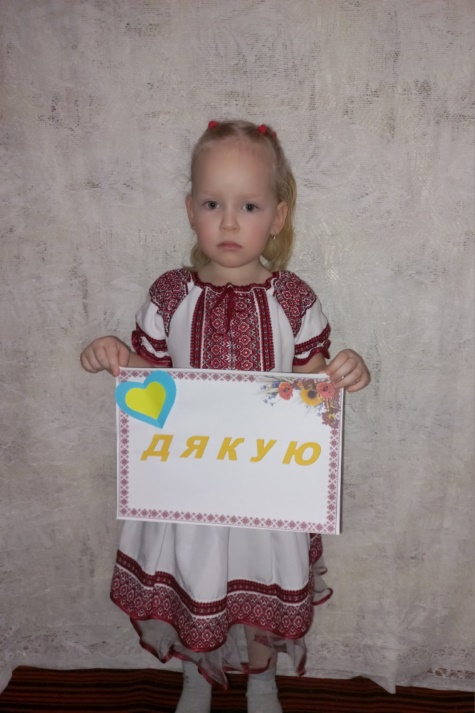 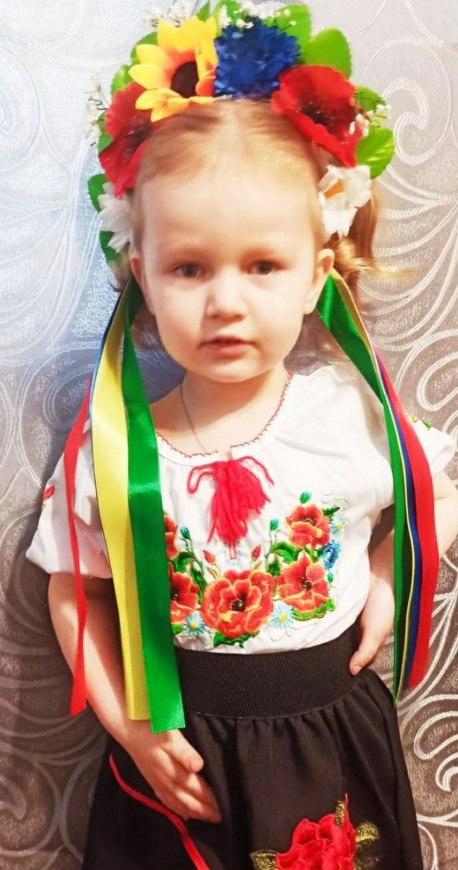 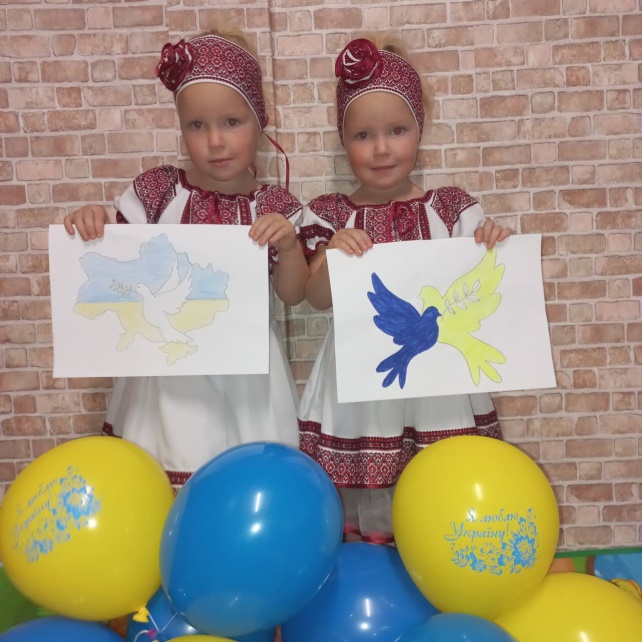 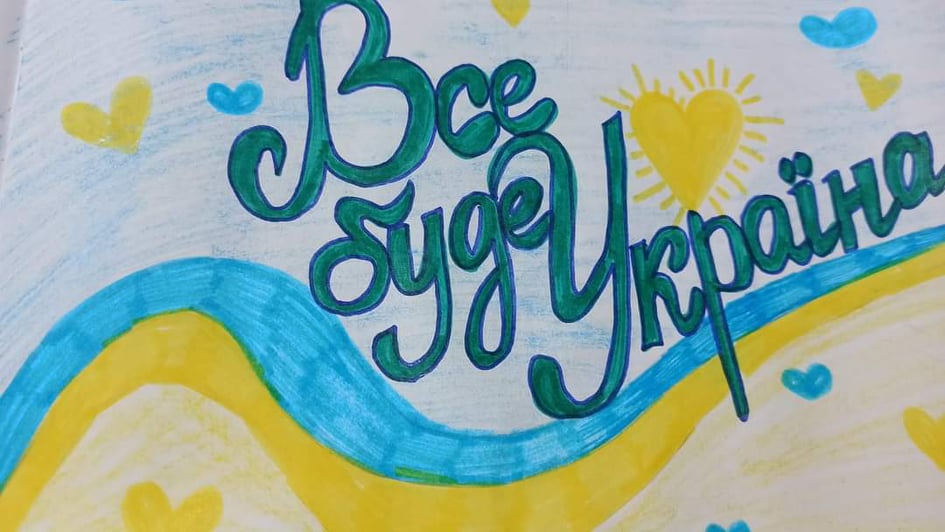